2019 CHURCH LEADERSHIP TRAINING
STORY TELLING
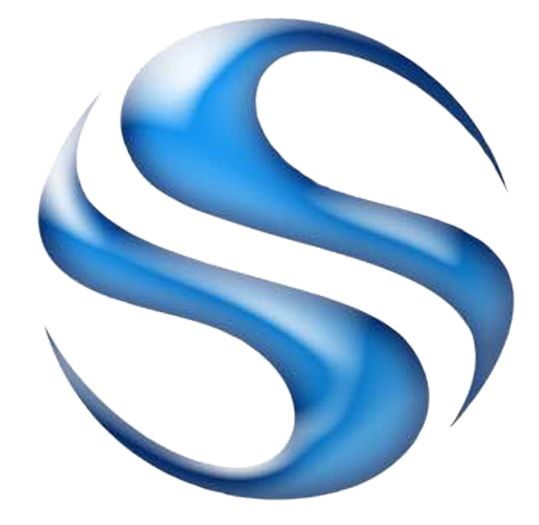 Dr. Jay BarLeon
Shifus  International
PLEASE TURN ALL CELL PHONES OFF!
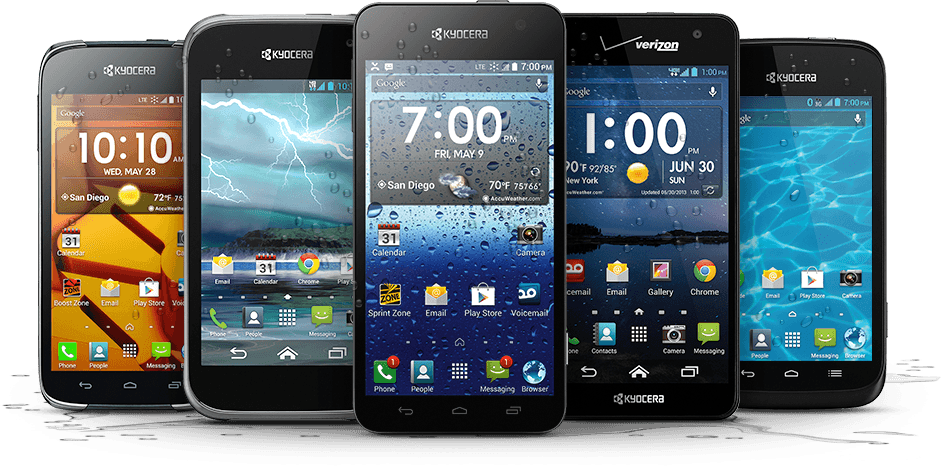 STORY TELLING
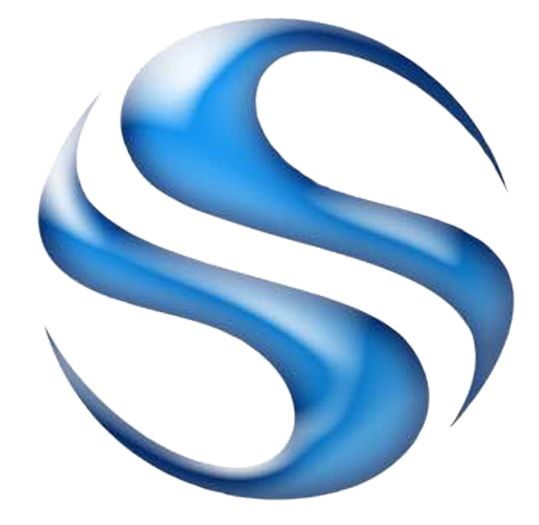 The Importance of Storytelling
Stories are  BIBLICAL
2. Stories are  TIME TESTED
3. Stories are   THERAPEUTIC
4. Stories are  MEMORABLE
5. Stories are  EDUCATIONAL
6. Stories are MOTIVATIONAL
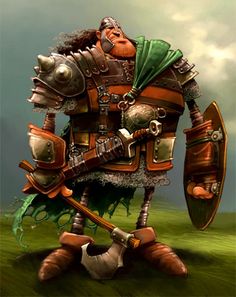 Key Elements of Storytelling
6. Structured

7. Emotional

8. Characters

9. Compelling

10. Understandable
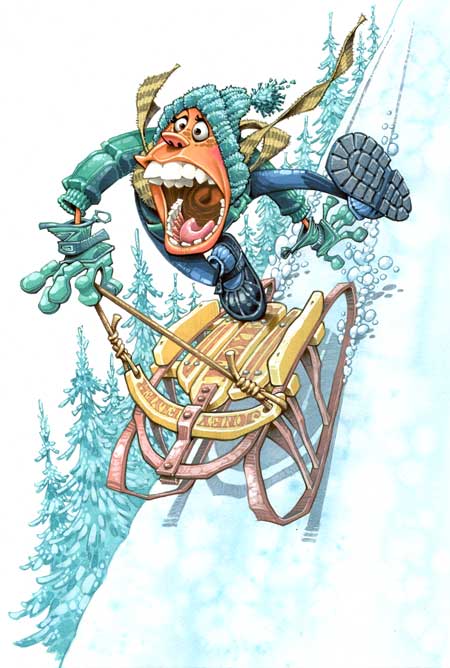 1. Interesting

2. Intentional

3. Body Language

4. Appropriate

5. Applicable
Types of Stories
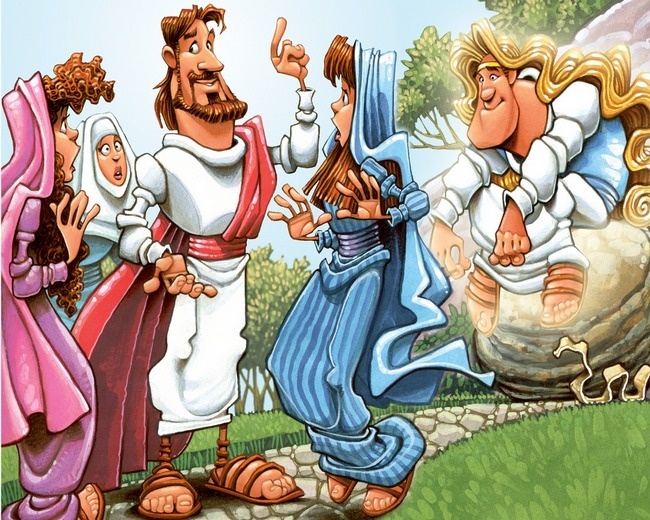 Testimony
Bible stories
Oral traditions
Narrative
Character
Fiction
Visual
If Jesus saw stories as absolutely necessary 
and effective, so should we
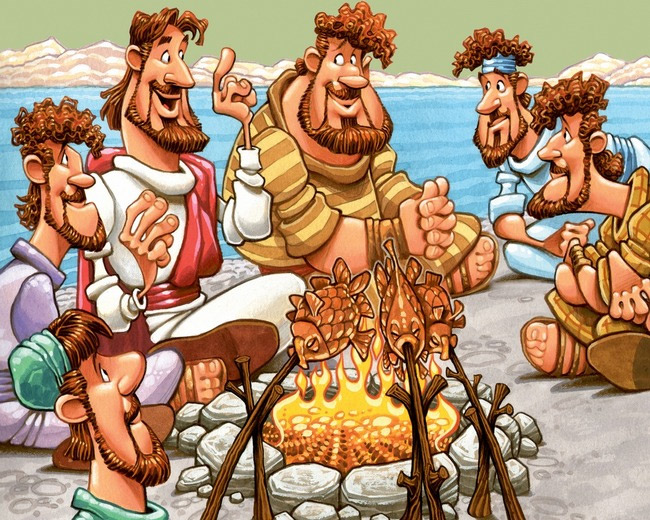